2023 ADFM Administrators’ Workshop
Holly M. Westog, MEd
Department Administrator
The Medical College of Wisconsin
February 22, 2023
Welcome to the ADFM Pre-Con
8:00 - 8:15am		Getting settled and Welcome - Holly Westog, Administrator Pre-Con Chair
8:15 - 8:30am		Opening Remarks – Anna Ramanathan, Administrator Chair, ADFM Board of Directors
8:30 - 9:15am		Icebreaker – My First Job (Bring an item that represents what that looked like for you)
9:15 - 10:30am     		Find Your Why – What drives you professionally? 
10:30 - 10:45am		Break 
10:45 - 11:45am     		Department Chair Succession Planning, Does it change your Why? 
11:45 - 12:00pm 		ADFM Board Welcome
12:00 - 12:45pm  		Lunch – Table Topics
			How do you participate beyond your department? Internal to the organization versus nationally
			What do you do for your own wellbeing?
			How do you disconnect in the PM and on weekends?
			How do you model positive behavior?
			How do we change an unhealthy culture?
1:00 - 1:15pm       		Afternoon Overview – It Begins with Why						 
1:15 - 3:30pm		Enneagram Exercise – Does it frame, or re-frame, your Why?
3:30 - 3:40pm		Break
3:40 - 4:00pm		Database and Mentorship
4:00 - 5:00pm         		Start with Why - How Do Great Leaders Inspire Everyone
2
Icebreaker – My First Job
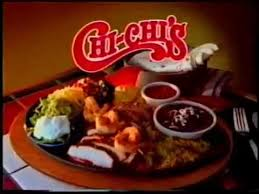 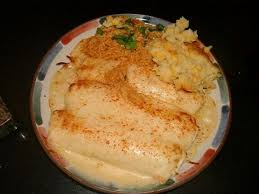 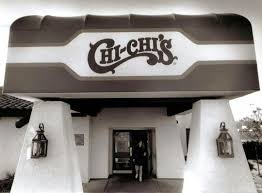 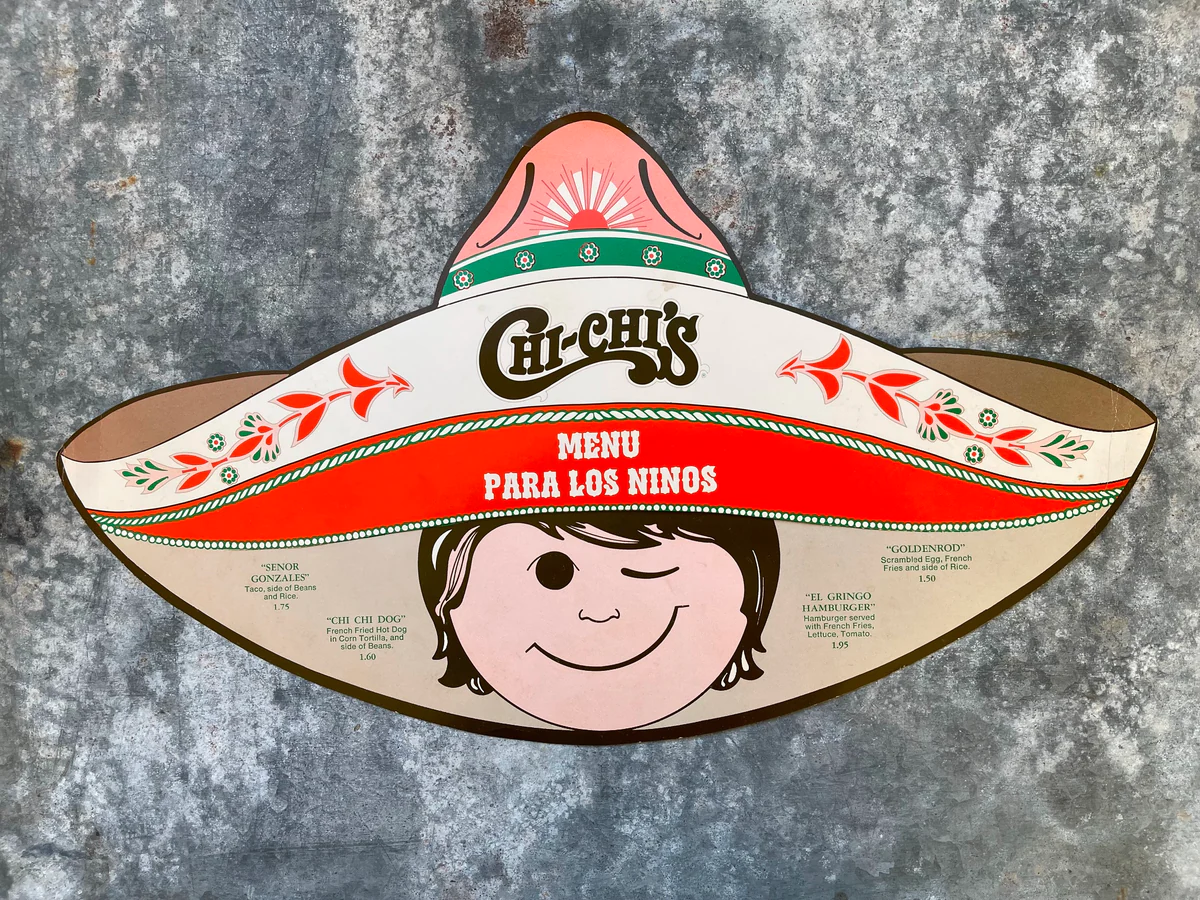 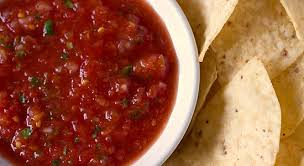 3
How do I Find My Why?
Find Your Why
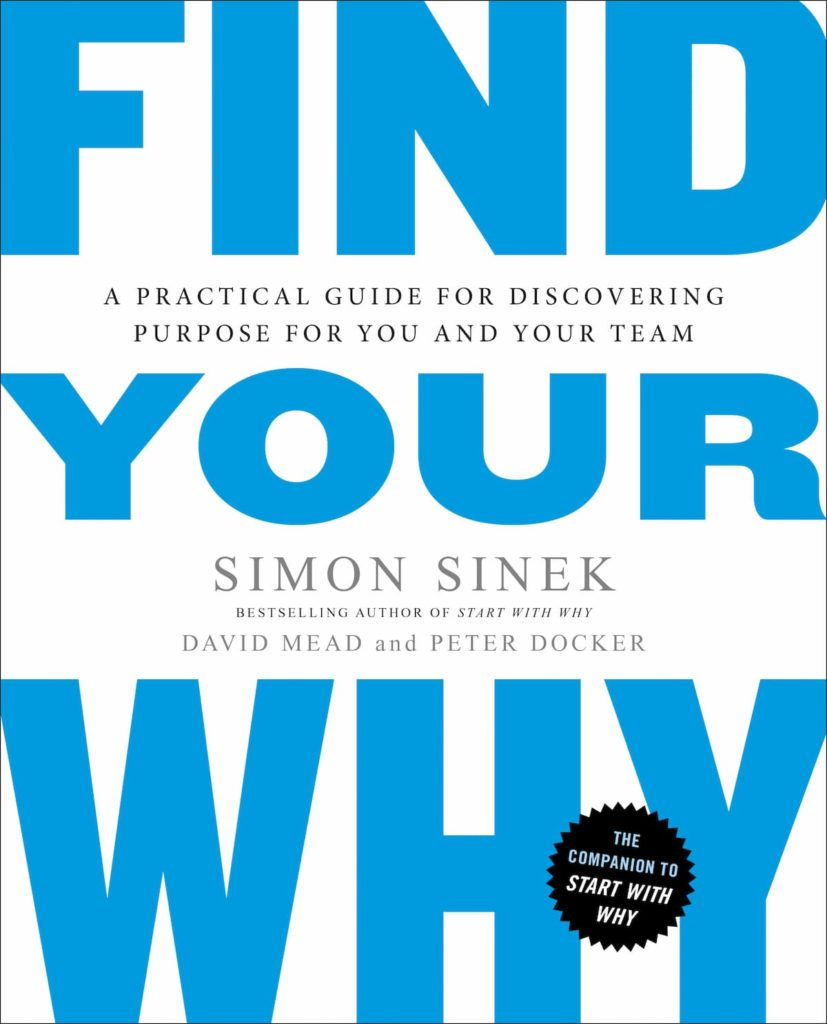 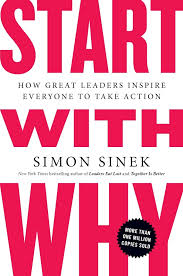 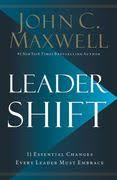 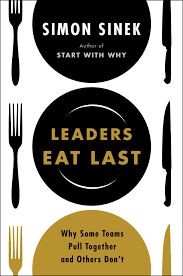 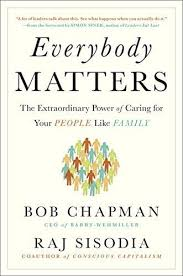 5
Is your Why elusive?
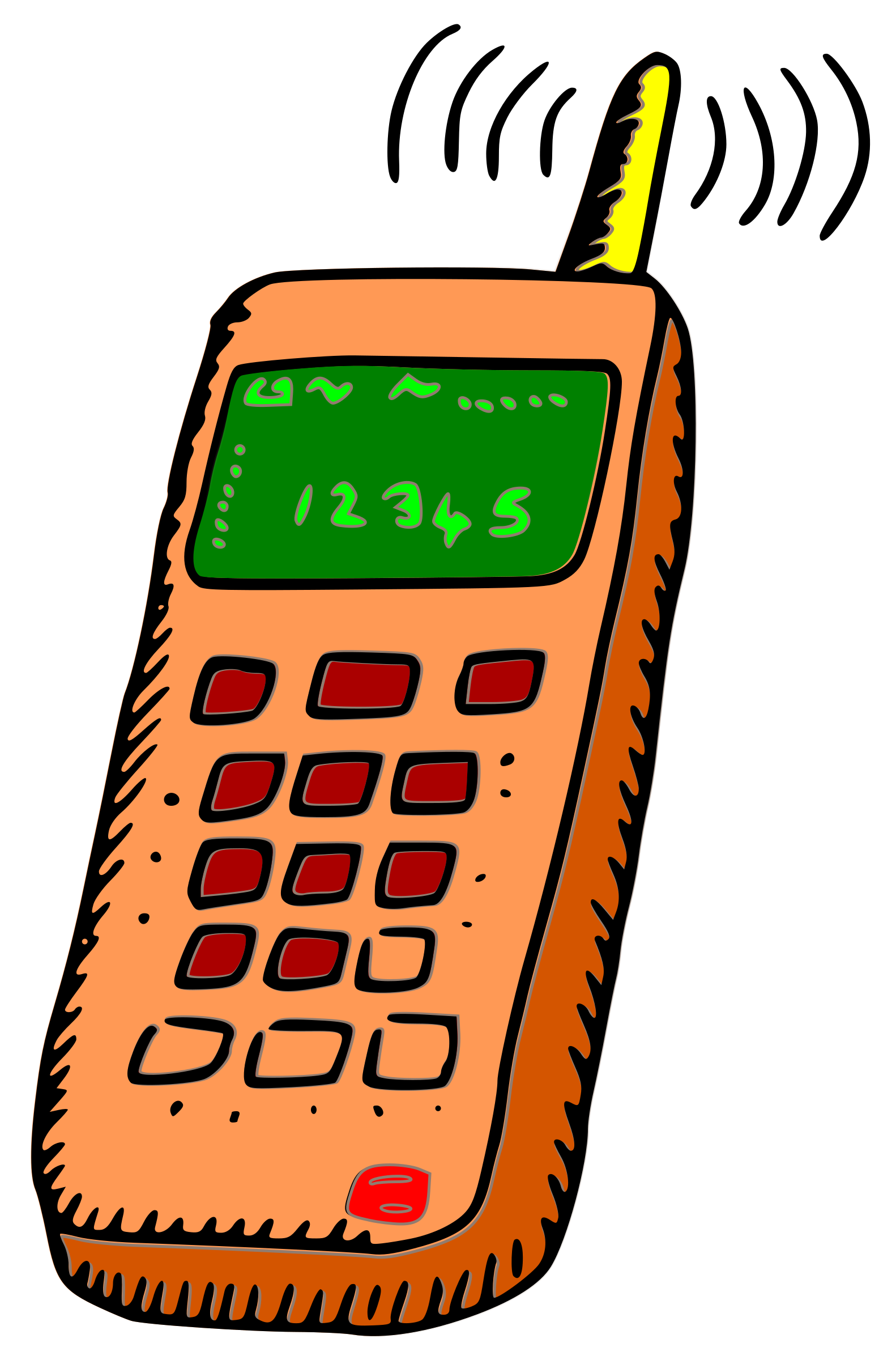 Quick Poll: 
On a scale of 1 to 5, how uncomfortable are you about finding your Why? 

1 - I am super EXCITED! This is my moment. 

5 – “Can you hear my cell ringing? I am so sorry. I must take this call from my office.”
6
Your Why is Possible
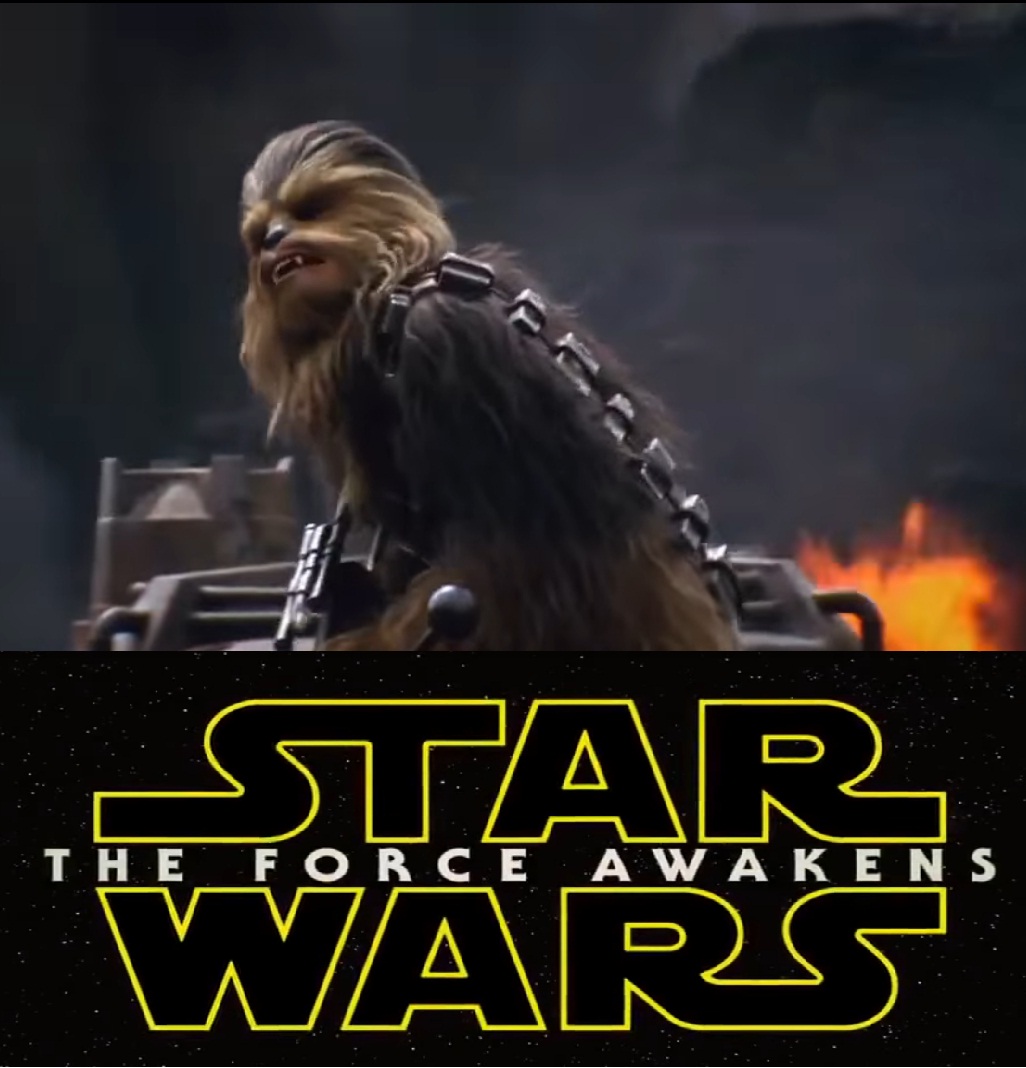 Your Why is: 
The thing pulling at you deep in your belly
It is that driving force that keeps you moving forward
Your inner voice telling you there is meaning behind the things you do
When you look in the mirror your Why is written all over your face as you SMILE! From ear to ear
This Photo by Unknown Author is licensed under CC BY-NC
7
The Golden Circle
8
Quit Thinking and Start Recalling
My Chair says he couldn’t do this without me
I have 24 years of institutional knowledge to support our department
My moral compass directs all my decisions
I can do this because I have lived it for the past 24 years!
I am loyal and committed
I know I can make a real difference for our patients
This Photo by Unknown Author is licensed under CC BY-SA-NC
9
Why Exercise
Reﬂect on two speciﬁc moments when have you felt deeply engaged or purposeful in the last year.

Describe a time when you did something that gave you a deep sense of accomplishment & pride.

3.	Reﬂect on an experience 	that changed how you saw 	things.
•	What was the context?

•	What were you doing?

•	Why was it purposeful?

•	What challenge or aha moment 	did you experience? What 	happened as a result?

•	What did you do about it?
10
How can an Enneagram help me find my Why? https://www.truity.com/test/enneagram-personality-test
What is an Enneagram?
The Enneagram is an emotionally-focused system of understanding people. It requires that we focus on what makes us tick. There are nine personality types, each of which has its own Why, driven by emotion. 
Enneagram types may experience strong emotions, while other types attempt to avoid emotions altogether. All the personality types navigate their worlds through a strong, emotionally-driven experience.

The Enneagram categorizes types among three categories: 
Heart types rely on emotional intelligence to form professional and personal relationships.
Head types rely on intellectual intelligence to guide them by using what they know for decision making. 
Body types rely on instinctual intelligence tend to depend on their "gut” feeling to move forward.
12
The Heart Types of the Enneagram
Type Two - The Giver
Twos want to be liked and find ways that they can be helpful to others so that they belong. This type fears being unlovable. 
Type Three - The Achiever
Threes want to be successful and admired by other people and are very conscious of their public image. Type Threes fear failure and not being seen as valuable by other people. 
Type Four - The Individualist
Fours want to be unique and to experience deep, authentic emotions. Type Fours fear they are flawed and are overly focused on how they are different from other people.
13
The Head Types of the Enneagram
Type Five - The Investigator
Fives seek understanding and knowledge and are more comfortable with data than other people. The biggest fear of the Type Five is being overwhelmed by their own needs or the needs of other people. 
Type Six - The Skeptic
Sixes are preoccupied with security, seek safety, and like to be prepared for problems. For the Type Six, the greatest fear is being unprepared and unable to defend themselves from danger. 
Type Seven - The Enthusiast
Sevens want to have as much fun and adventure as possible and are easily bored. Type Sevens fear experiencing emotional pain, especially sadness, and actively seek to avoid it by staying busy.
14
The Body Types of the Enneagram
Type Eight - The Challenger
Eights see themselves as strong and powerful and seek to stand up for what they believe in. The greatest fear of the Type Eight is to be powerless, so they focus on controlling their environment. 
Type Nine - The Peacemaker
Nines like to go with the flow and let the people around them set the agenda. Type Nines fear pushing people away by prioritizing their own needs, and they tend to be passive. 
Type One - The Perfectionist
Ones place a lot of emphasis on following the rules and doing things correctly. Type Ones fear being imperfect and can be extremely strict with themselves and others.
15
Leadership Style
Recognize that not everyone is where you are. Ones can be great colleagues, teachers, partners and friends, but often their own high-standards can make them seem judgmental, overly rigid to others! Think before you speak.

Be flexible and open to outside perspectives. Bringing moral clarity and strong principles to your work and life is great -- and has empowered many Type Ones who have led major social movements. Learn to listen and recognize the viewpoints and ideas of others is critical. Do as you do and as you say.

Establish a healthy work/life balance. Ones tend to be driven workaholics with extraordinary focus, which can lead to much career success - as demonstrated by multiple Type Ones who have reached the heights of their own fields. But being mindful of the need. The key to your success is taking time for your own personal wellness.
16
Type One: The Reformer
“The most dangerous way we sabotage ourselves is by waiting for the perfect moment to begin. Nothing works perfectly the first time, or the first 50 times. Everything has a learning curve. The beginning is just that — a beginning. Surrender your desire to do it flawlessly on the first try. It's not possible. Learn to learn. Learn to fail. Learn to learn from failing. And begin today. Begin now. Stop waiting.” (Vironika Tugaleva)

Strengths: Ethical, dedicated, reliable, strives to help themselves and others be the best they can be
Faults: Very critical, especially to themselves; tends to see things in black and white
Basic fear: To be bad or corrupt
Basic desire: To be good or have integrity
17
Type Two: The Helper
“Our task must be to free ourselves by widening our circle of compassion to embrace all living creatures and the whole of nature and its beauty.” (Albert Einstein)

Strengths: Caring, interpersonal, warm, giving, values relationships and service
Faults: Focuses so much on what others need that they don’t acknowledge their own needs; sometimes thinks they know best about the needs of others
Basic fear: Being unworthy of being loved; being unwanted
Basic desire: To be loved
18
Type Three: The Achiever
“Instead of wondering when your next vacation is, maybe you should set up a life you don’t need to escape from.”(Seth Godin)

Strengths: Adaptable and able to succeed in almost any situation; productive and image-conscious
Faults: Feels their worth lies in what they can do and accomplish rather than who they are
Basic fear: To be worthless or insignificant; to disappoint others
Basic desire: To be valuable and accepted
19
Type Four: The Individualist
“Let everything happen to you. Beauty and terror. Just keep going. No feeling is final.” (Rainer Maria Rilke)

Strengths: Creative, sensitive, introspective, unique, understanding, empathetic
Faults: Desires to be seen and understood at all times; tends to be jealous and moody
Basic fear: To have no identity or personal significance
Basic desire: To be meaningful based on their inner experience
20
Type Five: The Investigator
“Do stuff. Be clenched, curious. Not waiting for inspiration’s shove or society’s kiss on your forehead. Pay attention. It’s all about paying attention. Attention is vitality. It connects you with others. It makes you eager. Stay eager.” (Susan Sontag)

Strengths: Knowledgeable, curious, insightful, analytical
Faults: Struggles to connect with their emotions; very detached and tends to be a loner
Basic fear: To be useless, helpless or incapable
Basic desire: To be capable and competent
21
Type Six: The Loyalist
“Lots of people want to ride with you in the limo, but what you want is someone who will take the bus with you when the limo breaks down.” (Oprah Winfrey)

Strengths: Committed, practical, witty, great in a crisis, always prepared
Faults: Can be anxious and sometimes struggles with self-doubt
Basic fear: To be without security and support
Basic desire: To have security and support
22
Type Seven: The Enthusiast
“The purpose of life, after all, is to live it, to taste experience to the utmost, to reach out eagerly and without fear for newer and richer experience.”(Eleanor Roosevelt)

Strengths: Adventurous, always planning something fun, loves having new experiences
Faults: Struggles with recognizing limits and tends to overexert themselves; can struggle with doing fun things in order to avoid internal pain
Basic fear: To be confined or in pain
Basic desire: To be happy and satisfied
23
Type Eight: The Challenger
“With confidence, you have won before you have started.” (Marcus Garvey)

Strengths: Commanding, direct, protective, very take-charge
Faults: Confrontational, always needs to be in control, always needs to get what they want
Basic fear: To be harmed or controlled by others
Basic desire: To be in control and protect self and others
24
Type Nine: The Peacemaker
“Don’t hope that events will turn out the way you want, welcome events in whichever way they happen this is the path to peace.” (Epictetus)

Strengths: Pleasant, laid back, accommodating
Faults: Can explode with anger when keeping things in for too long; can be too complacent
Basic fear: To be disconnected, separate and/or lost
Basic desire: To have peace and stability in their internal and external world
25
ADFM Mentorship
ADFM Program Guidelines:
Each mentee will be matched with a mentor based on the request of the mentee in partnership with the strengths noted by the mentor.  

ADFM will attempt to match each pair based on similarities whenever possible.

A formal mentor-mentee partnership is a 12-month commitment, though
partnerships are encouraged to continue beyond year one.

The mentor-mentee duo will establish the frequency and structure of meetings. ADFM encourages the mentee to provide an agenda for each session.

Participation is at-will and may be terminated at any time by either party.
26
Program Objectives and Processes
ADFM Objectives: 
To pair one junior administrator with one senior administrator in a mentorship relationship. 
This partnership will create a meaningful connection to the ADFM culture through the personal experiences, time and talents of the senior member.  

ADFM Processes:
All interested parties are asked to complete the ADFM Administrator Demographics Info Request & Mentoring Application. 
Applicants are asked to provide a detailed response to each question in order to create a meaningful match. 
The ADFM Administrator Steering Committee will review each application with ADFM staff to create a mentor-mentee suggestion. 
An email confirmation will be sent within two weeks to the mentor-mentee partnership duo outlining the time commitment and expectations by ADFM.
27
ADFM Link to Apply
Reminder: Please complete the ADFM Administrator Demographics Information Request & Mentoring Application!
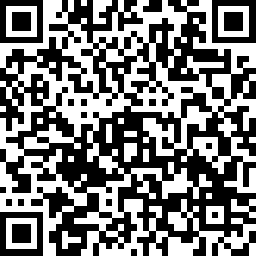 28
References
https://readingraphics.com/book-summary-find-your-why/
www.clairebeckercoaching.com
https://www.truity.com/enneagram/9-types-enneagram
https://www.inspiringquotes.com/quotes-for-each-of-the-9-enneagram-types/YQrGnlWlGwAHCGVq?utm_source=blog&utm_medium=email&utm_campaign=1540675763
https://www.forbes.com/health/mind/enneagram-types/
Alexander M, Schnipke B. The Enneagram: A Primer for Psychiatry Residents. The American Journal of Psychiatry. 2020;15(3):2-5.
Hook J, et al. The Enneagram: A Systematic Review of the Literature and Directions for Future Research. J Clin Psychol. 2021;77(4):865-883.
29